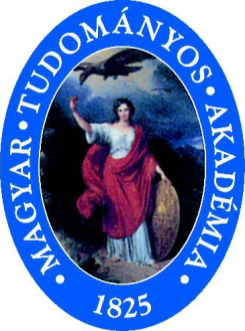 Tudásmenedzsment a változó szervezeti környezetben
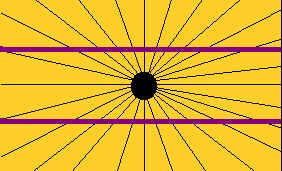 KIHÍVÁSOK ÉS ÚJ PARADIGMÁK A TUDÁSMENEDZSMENT, A GENERÁCIÓK ÉS A KULTÚRA
DIMENZIÓIBAN”
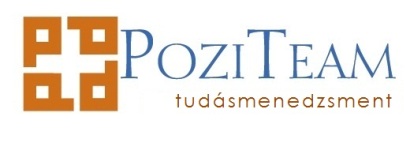 Gyulay Tibor
[Speaker Notes: Jegyzet]
20 dia
20 másodperc/dia
Automatikus továbblépés
6 perc 40’’
A végén kérdések
Bővebben: www.poziteam.hu 
Kapaszkodjanak meg!
Pecha Kucha stílusban
Nem akadémiai székfoglaló!
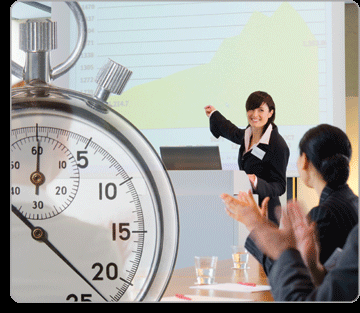 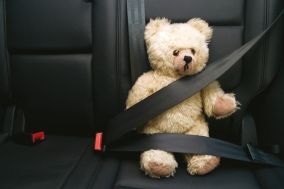 Egy újszerű tudásmegosztó módszer gyakorlati bemutatója
A TMR és környezet kölcsönhatása
Példák a saját gyakorlatomból
Használható tippek TM a változáskezelés eszköze
TM fejlesztés= változás
Az előadó célja
„Aki sokat markol, …”
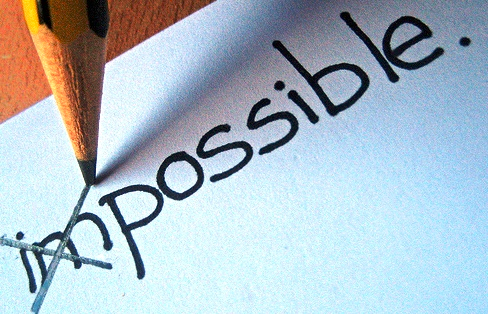 Több, mint 25 év a szervezetfejlesztésben, tréningpiacon (BME oktató, tréner, tanácsadó, coach)
POZITEAM alapító tulajdonos
7 éve abszolút TM fókusz
Knoco Ltd. franchise partner
Sikeres TM projektek
NAÜ szakértő
TM: versenyelőny!
Bemutatkozás
Gyulay Tibor
POZITEAM – Knoco Hungary
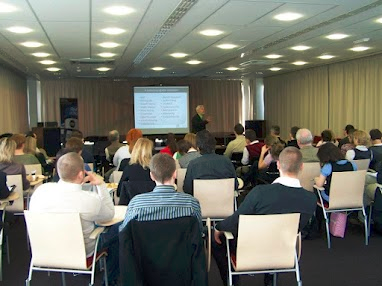 25 éves tanácsadói, szervezetfejlesztői tapasztalat  TUDÁSMENEDZSMENT!!! 
2010: franchise szerződés Knoco Ltd. (UK)
Profilunk: tudásmenedzsment rendszerek fejlesztése, bevezetése és működtetése, szervezeti és országos (nemzetközi) szinten
TM képzési repertoár
Csoportos TM fejlesztési módszertan KKV-k számára
POZITEAM – Knoco Hungary bemutatkozás
Legfontosabb TM referenciák
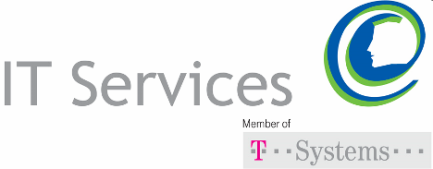 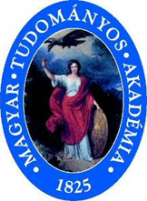 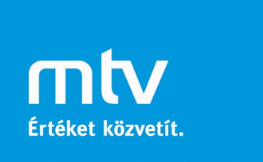 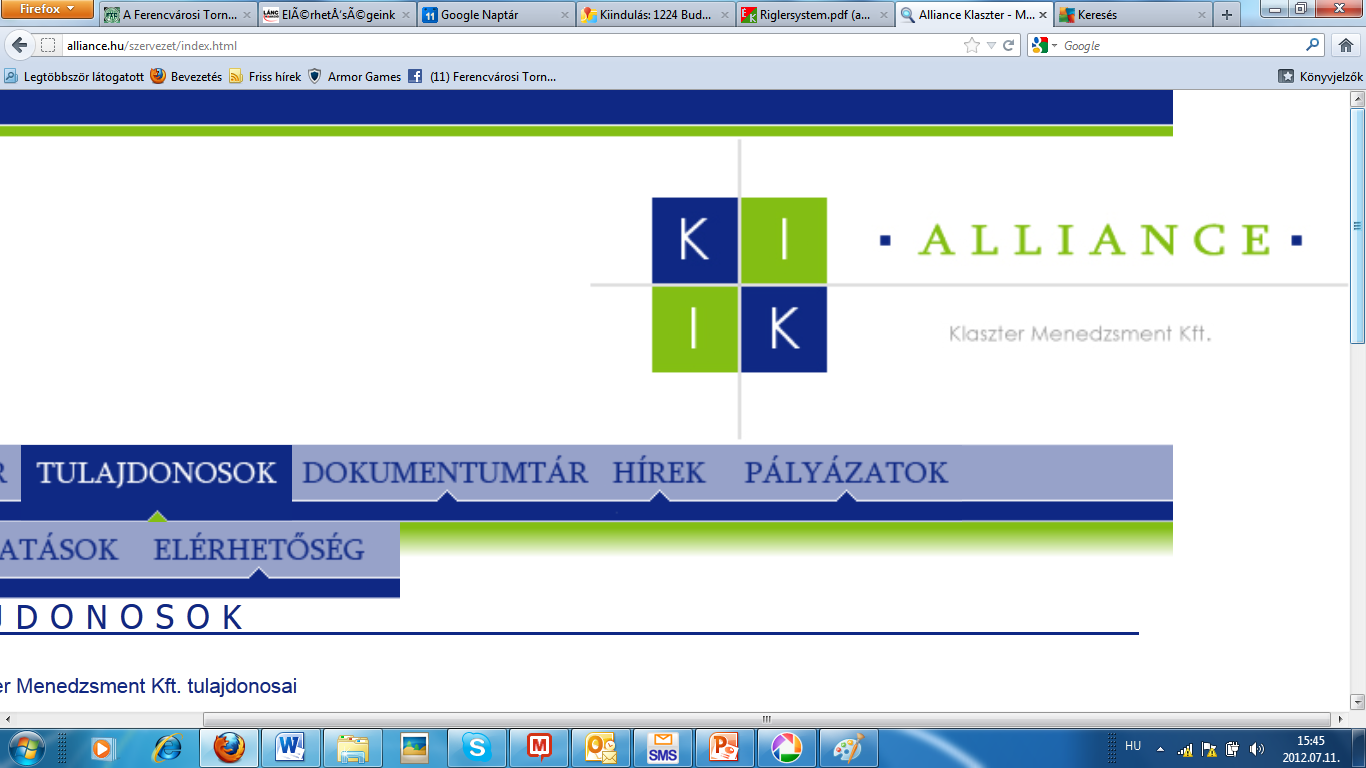 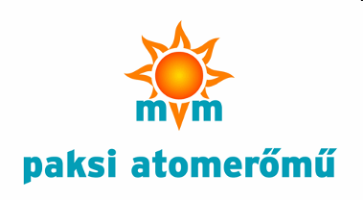 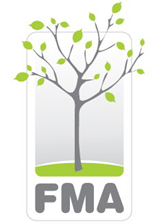 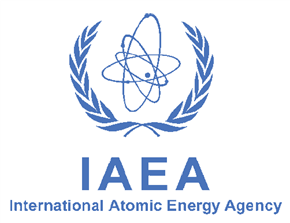 A TMR Holisztikus modellje
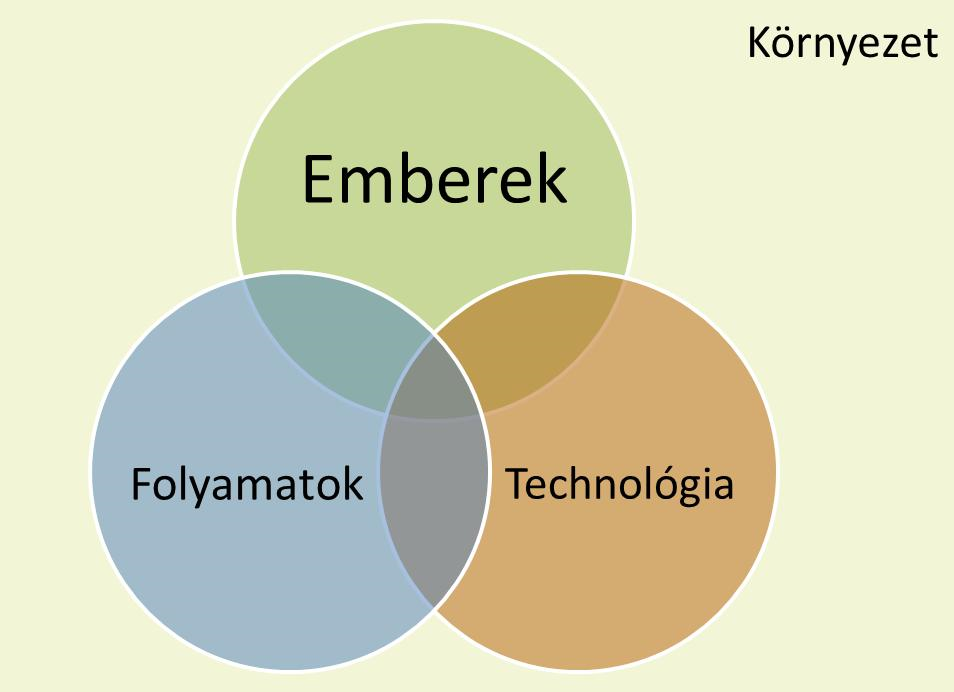 Kit érint a TM?
Mindenki
Speciális TM szerepek
Közösségek
Mit kell tenni?
Beágyazás az értéktermelő folyamatokba
TM háttér folyamatok
Mit használunk?
Tudásbázis (IT)
Tudástérkép
Kockás füzet (!)
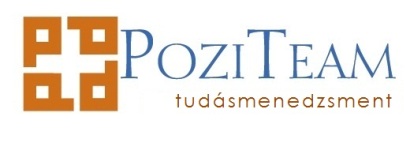 Szervezeti kultúra
Vezetési kultúra
Szektor
Üzletág
Méret
Tagoltság
Tartalom
Stratégia
Piaci környezet
  Verseny
  "Agyelszívás"
  Munkaerő piac
  Egyetemi oktatás
Szabályozók
Változás
Legfontosabb környezeti tényezők
A teljesség igénye nélkül
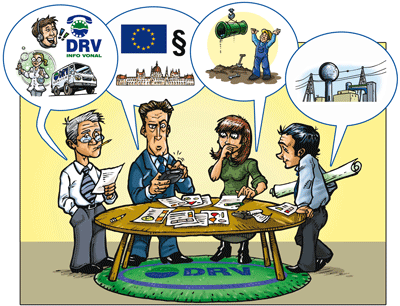 Tudásvesztés kockázata
Generációs problémák
Atomenergetika: USA-ban atomerőművek bezárása a 90-es években  TM fejlődésének egyik elindítója
PA Zrt: nyugdíjazás utáni visszafoglalkoztatás
Rába: mester program, belső képzési rendszer
Magyar Televízió: TM projekt
Öregedő munkaerő (aging)
TM és változás /1
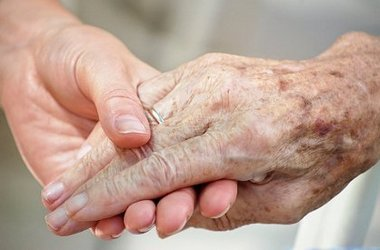 Utánpótlás biztosítása
Betanulási idő lerövidítése
Innováció, intenzív tudásátadás, korszerű tudásátadási formák
Audi: saját Akadémia, duális képzés, saját iskolák
ITSH: duális képzés, TM projekt, új munkatársak beillesztése
OTP: mentori program
Növekedés (fluktuáció)
TM és változás /2
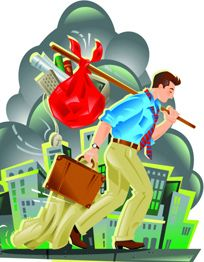 Első reflex: visszafogjuk a „szoft” költségelemeket: képzés, fejlesztés.
TM projekt: esélytelen
Bizonytalanság:
 Legjobbak elmennek (tudásvesztés)
 Tudásvisszatartás (nélkülözhetetlenné válni)
MTVA: fűnyíró elv (tudás alapú szervezet átalakítás (?)
Siemens: belső tréneri rsz.
Költségcsökkentés (leépítés)
TM és változás /3
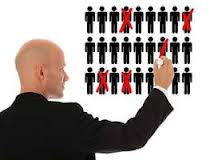 Hatékonysági problémák (eredmény, idő, …)
Ellenállás a tudásgazdák részéről (egzisztencia)
Módszertan hiánya
ITSH: transition management tool kifejlesztése
Projekt tapasztalatok feldolgozása, felkészítés!
Technológia transzfer
TM és változás /4
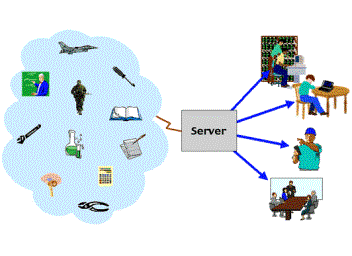 Tudásgenerálás
Tudástérképezés
Fórumok megteremtése
Motiváció, ösztönzés
Visszacsatolás
MOL: ötletmenedzsment rendszer: 100 milliós eredmények
Continental: „CIM”(szoftver, pontgyűjtés, … )
Szabadalmi kérdések?
Fejlesztés, innováció
TM és változás /5
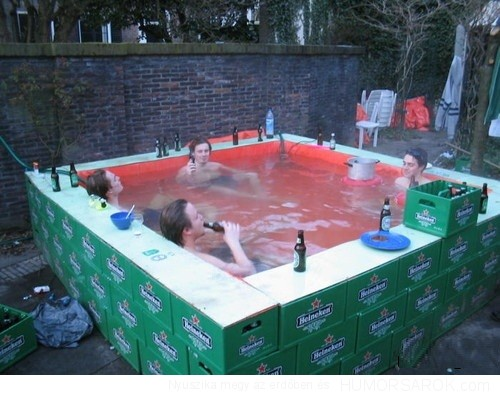 Hol a helye a tudásmenedzsmentnek?
TM-hez kapcsolódó szerepek, felelősségek?
Tudásvesztés veszélye
MOL: „Glokal projekt”  TM szervezet szétszóródása
MVM: Centralizáció  Helyi TM kezdeményezések leállítása
MTVA merger: párhuzamosságok
Szervezeti átalakulás
TM és változás /6
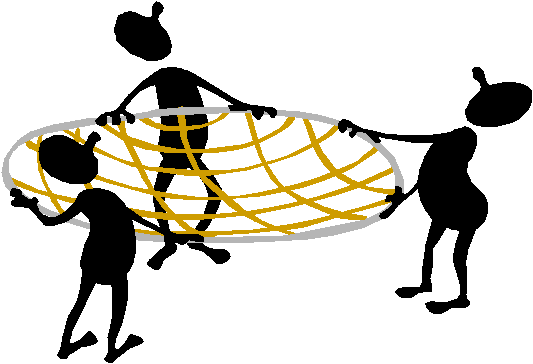 Szervezeti hatékonyság növelése
Tudástőke jobb kihasználása
„Agyelszívás”
Változás igénye (változtatás szükségszerűsége)
Tudásbázisok építése
Korszerű tudásgazdálkodás
Crowdsourcing
TM: menedzsment rendszer egyre fontosabb eleme!
Piaci verseny
TM és változás /7
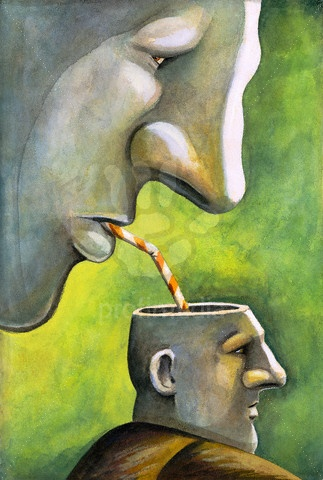 Szakmává vált a TM
Multik kultúrájában jelen van.
Nemzetközi Atomenergia Ügynökség: módszertanok, best practice megosztás, tanácsadás, képzés, audit
Sikeres kísérletek (quick win)
Szervezeti stratégiában megjelenik.
Helyére kell tenni!
TM fejlődése
TM és változás /8
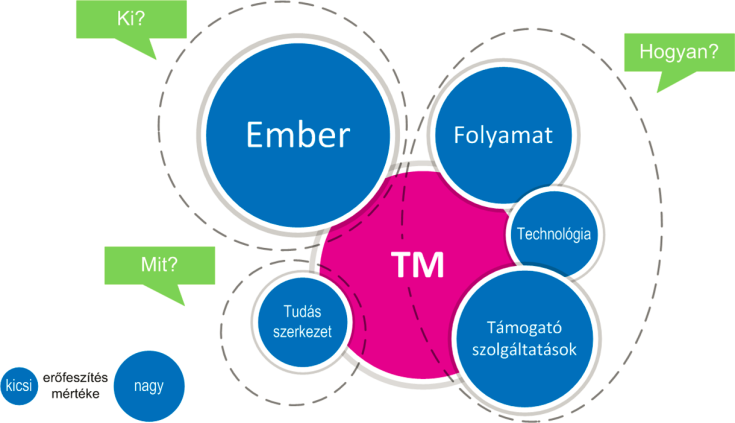 Rávilágít a tudástőke jobb hasznosításának szükségszerűségére.
Hatékonyság növelés
Tudásvesztés kockázata
Sokszor háttérbe szorul: „Majd ha a lényeges változtatások lezajlottak, …!”
Nem befektetésnek tekintik
Nem hisznek a kimutatható eredményekben
Nincs gazdája
Változás hatása a TM-re
Következtetés/1
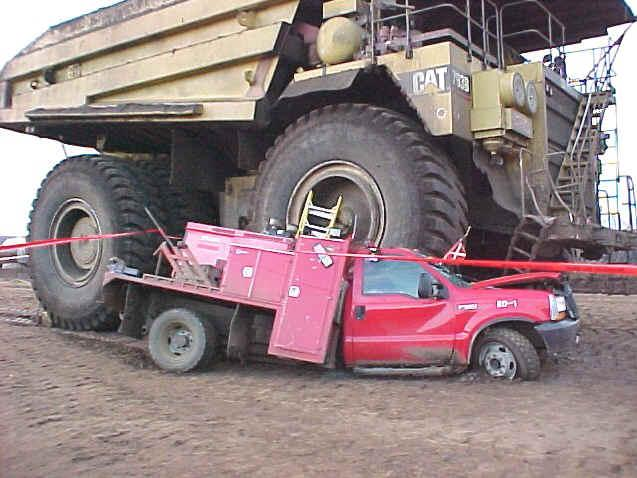 TM
Legjobb válasz a környezeti változásokra
A TM fejlesztés önmagában változásokat gerjeszt.
A változtatások tudástőkére gyakorolt hatását is be kell kalkulálni!
A változáskezelés tapasztalatainak felhasználása!
TM hatása a változásokra
Következtetés/2
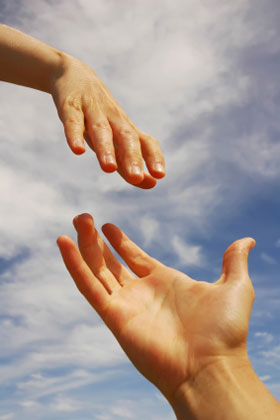 TMR tervezése: 
Szervezeti (üzleti) célok
Környezeti tényezők (külső, belső)
Változási projektként kezeljük!
Implementációs terv
Kommunikáció
Ellenállás  kezelés
Kell egy (minimum) elkötelezett bajnok:
Tudja
Hiszi
Van hatalma
Tesz is!
TM fejlesztési projektek sikertényezői
Következtetés/3
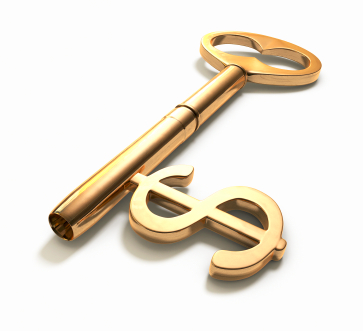 Az előadás anyagát cikként közzétesszük: www.poziteam.hu 
Regisztráljanak a hírlevélre ugyanott!
Írjanak cikket, fórumozzanak!
Lájkolják FB oldalunkat: http://www.facebook.com/tudasmenedzsment 
LinkedIn közösség: Knowledge management / Tudás menedzsment
Búcsúzkodás helyett
Remélve, hogy került valami a zsákjukba!
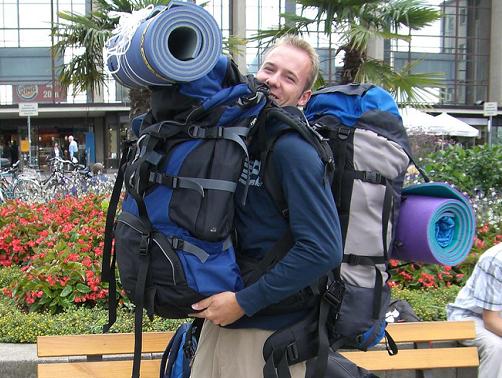 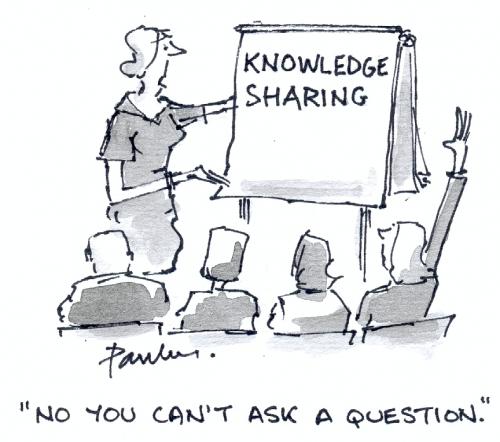 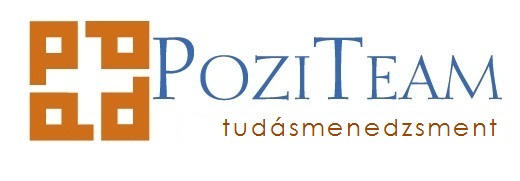